webinaire partenaires4 avril 2024
05
01
Franchises et participations
Actualité : centre d’examens de santé
06
02
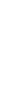 Présentation du service médiation
modalités d’accueil
03
07
Ouverture de droits puma
Sécurité du compte ameli
04
08
C2s : simulateur
Appel à projets : replay du webinaire
2
01
Actualité : centre d’examens de santé
3
centre d’examens de santé
Maison France Services à Planoise
9 rue Picasso à Besançon

Prise de rendez-vous : 
	ligne directe : 03 81 25 40 62  ou Doctolib

Nouveaux horaires : 
8h - 12h30 : lundi, mardi, jeudi et vendredi
8h -  11h : mercredi
02
modalités d’accueil
5
PROMOTION DE L’Accueil sur RDV
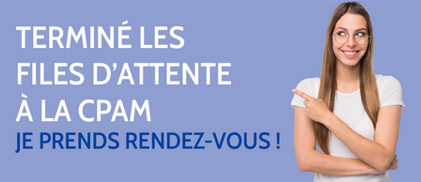 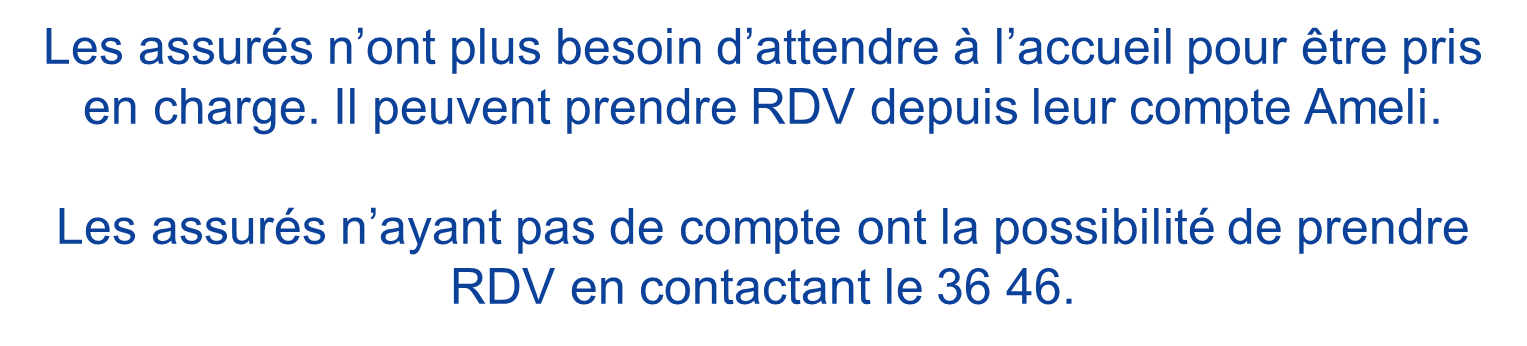 03
Sécurité du compte ameli
7
Sécurité du compte ameli
Le renforcement de la sécurité du compte ameli a pour impact une difficulté d’accès au compte pour certains assurés et pour nos partenaires
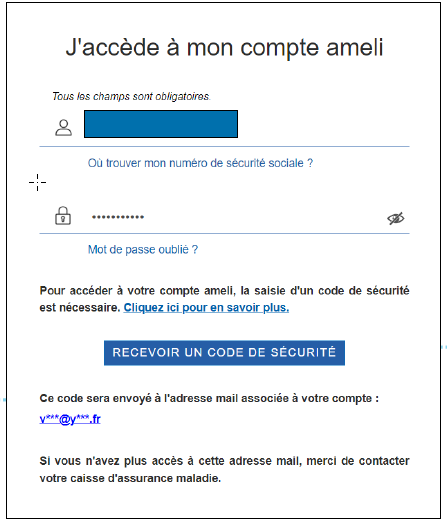 Rappel : Le code de sécurité

La saisie d’un code de sécurité à usage unique (OTP : One Time Password) à la connexion, en complément du NIR et du mot de passe. 

Ce code de sécurité est envoyé à l’adresse email validée et enregistrée dans le compte ameli de l’assuré.
Pourquoi l’assuré a des difficultés d’accès à son compte ameli ?

L’adresse mail n’a pas été renseignée ou validée
L’assuré n’a plus accès à l’adresse mail renseignée dans le compte
Autres cas : Voir tuto
Tuto : https://www.youtube.com/watch?v=_sCG0qtePLk
8
[Speaker Notes: 1 personne sur 6 a été, est, ou sera proche aidante d’un aidé qui vit à Domicile  domicile malgré un déficit d’autonomie lié à l’âge, au handicap ou à la maladie invalidante. Cette entraide est souvent lourde à porter et comporte des risques de fragilisation. 
Le proche aidant a tendance à ne pas s’identifier comme tel. Il ne manifeste pas bruyamment sa souffrance lorsque sa mission  devient un fardeau. Il s’enferme plutôt dans le silence, renonce à sa propre santé, ne s’accorde pas de répit,  perd son lien social,  et s’oublie parfois jusqu’à laisser son emploi se dégrader voire le perdre.
L’assurance maladie est mobilisée sur l’accès aux droits et aux soins, et la préservation de l’employabilité des publics fragiles. Consciente des risques de fragilité qui pèsent sur le public des proches aidants l’Assurance Maladie a mis en place une mission nationale devant aboutir à un accompagnement attentionné
La CAF lance  trimestriellement des requêtes  sur son SI afin  de cibler les bénéficiaires de l’AJPA et de l’AJPP et  leur adresse un courrier d’information  accompagné d’un courrier type de la CPAM de pré-éligibilité à l’aide exceptionnelle décrivant par ailleurs les modalités de saisines. Chaque trimestre la CAF procède  à une campagne « d’aller vers » auprès des allocataires pour accompagner cet envoi.  
La CPAM instruit  les demandes reçues  et contacte  systématiquement  l’allocataire par téléphone pour une évaluation complémentaire des besoins et des éventuels retentissements que sa situation d’aidant pourrait avoir sur sa propre santé, le cas échéant l’assuré  peut  faire l’objet d’un accompagnement attentionné par la MAS.]
Sécurité du compte ameli
QUE FAIRE ?
Contacter le 3646, afin qu’un conseiller supprime le compte (se munir d’un RIB ou de la carte vitale pour la sécurisation de l’appel).

L’assuré pourra créer son nouveau compte en toute autonomie ou avec l’accompagnement du partenaire en se munissant de son RIB ET de sa carte vitale. 

=> Tuto PASTEL
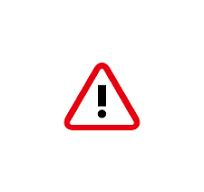 La présence de l’assuré est obligatoire lors de l’appel, il doit avoir en sa possession : 

Sa carte vitale ou son RIB
9
04
C2s : simulateur
10
C2s
Comment connaitre ses droits à la C2S ?
Un simulateur est à disposition sur le site ameli.fr
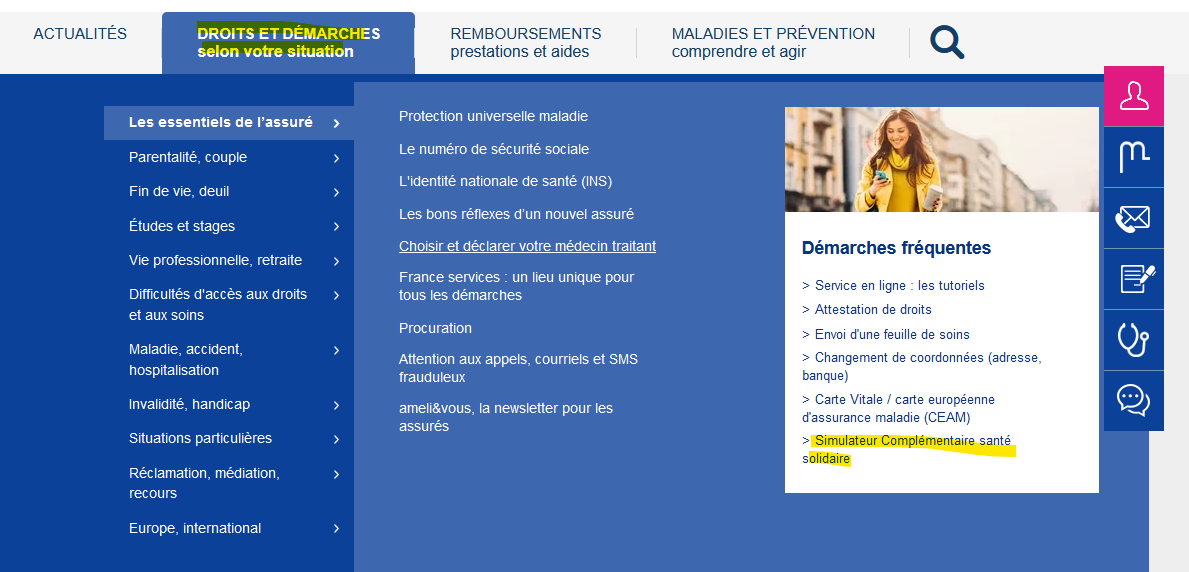 11
C2s
Comment réaliser une demande C2S ?
 Par le biais du compte personnel ameli (rubrique mes démarches)
     Formulaire simplifié qui garantit la lisibilité, la complétude du dossier, ainsi que les délais de réception.
 Si ce n’est pas possible, télécharger le formulaire sur ameli.fr, le compléter et l’adresser avec les pièces justificatives :
	-  en le déposant ou l’envoyant à sa caisse d’assurance maladie, mais le dossier sera traité moins rapidement.

À réception du dossier complet, la Caisse d’Assurance Maladie a un délai de 2 mois 
pour étudier la demande et informer l’assuré de sa décision.
L’assuré doit donner suite aux sollicitations de la CPAM ou de son organisme complémentaire pour finaliser l’adhésion.
L’attestation de droits sera ensuite disponible dans le compte ameli.
12
05
Franchises et participations
13
FRANCHISES ET PARTICIPATIONS FORFAITAIRES
Deux décrets publiés au Journal officiel le 17 février 2024 actent la hausse des participations forfaitaires et des franchises.
Ces mesures entrent en vigueur depuis le 31 mars 2024 pour les franchises et d’ici le mois de juin 2024 pour les participations forfaitaires. 

Pour rappel, il s’agit de sommes qui sont déduites des remboursements effectués par l'assurance maladie, non remboursables par les mutuelles et qui restent à la charge de l’assuré. 
Cette contribution financière vise à préserver l'équilibre du système de santé.

Elle ne concerne pas:
	les mineurs,
	les femmes enceintes bénéficiaires de l'assurance maternité
	les bénéficiaires de la C2S
14
[Speaker Notes: 1 personne sur 6 a été, est, ou sera proche aidante d’un aidé qui vit à Domicile  domicile malgré un déficit d’autonomie lié à l’âge, au handicap ou à la maladie invalidante. Cette entraide est souvent lourde à porter et comporte des risques de fragilisation. 
Le proche aidant a tendance à ne pas s’identifier comme tel. Il ne manifeste pas bruyamment sa souffrance lorsque sa mission  devient un fardeau. Il s’enferme plutôt dans le silence, renonce à sa propre santé, ne s’accorde pas de répit,  perd son lien social,  et s’oublie parfois jusqu’à laisser son emploi se dégrader voire le perdre.
L’assurance maladie est mobilisée sur l’accès aux droits et aux soins, et la préservation de l’employabilité des publics fragiles. Consciente des risques de fragilité qui pèsent sur le public des proches aidants l’Assurance Maladie a mis en place une mission nationale devant aboutir à un accompagnement attentionné
La CAF lance  trimestriellement des requêtes  sur son SI afin  de cibler les bénéficiaires de l’AJPA et de l’AJPP et  leur adresse un courrier d’information  accompagné d’un courrier type de la CPAM de pré-éligibilité à l’aide exceptionnelle décrivant par ailleurs les modalités de saisines. Chaque trimestre la CAF procède  à une campagne « d’aller vers » auprès des allocataires pour accompagner cet envoi.  
La CPAM instruit  les demandes reçues  et contacte  systématiquement  l’allocataire par téléphone pour une évaluation complémentaire des besoins et des éventuels retentissements que sa situation d’aidant pourrait avoir sur sa propre santé, le cas échéant l’assuré  peut  faire l’objet d’un accompagnement attentionné par la MAS.]
FRANCHISES ET PARTICIPATIONS
MONTANT DES FRANCHISES à compter du 31 mars 2024

1 € sur les boites de médicaments, contre 0,50 € jusque là
1 € pour les actes effectués par un auxiliaire médical, contre 0,50 € jusque là
4 € sur les transports sanitaires, contre 2 € jusque là

Le plafond journalier évolue aussi
Le montant de la franchise médicale ne peut pas dépasser :
4 € par jour pour les actes paramédicaux (contre 2 € avant) ;
8 € par jour pour les transports sanitaires (contre 4 € avant).
Il n’y a pas de plafond journalier pour les médicaments.

Le plafond annuel de 50 € reste inchangé.
15
[Speaker Notes: 1 personne sur 6 a été, est, ou sera proche aidante d’un aidé qui vit à Domicile  domicile malgré un déficit d’autonomie lié à l’âge, au handicap ou à la maladie invalidante. Cette entraide est souvent lourde à porter et comporte des risques de fragilisation. 
Le proche aidant a tendance à ne pas s’identifier comme tel. Il ne manifeste pas bruyamment sa souffrance lorsque sa mission  devient un fardeau. Il s’enferme plutôt dans le silence, renonce à sa propre santé, ne s’accorde pas de répit,  perd son lien social,  et s’oublie parfois jusqu’à laisser son emploi se dégrader voire le perdre.
L’assurance maladie est mobilisée sur l’accès aux droits et aux soins, et la préservation de l’employabilité des publics fragiles. Consciente des risques de fragilité qui pèsent sur le public des proches aidants l’Assurance Maladie a mis en place une mission nationale devant aboutir à un accompagnement attentionné
La CAF lance  trimestriellement des requêtes  sur son SI afin  de cibler les bénéficiaires de l’AJPA et de l’AJPP et  leur adresse un courrier d’information  accompagné d’un courrier type de la CPAM de pré-éligibilité à l’aide exceptionnelle décrivant par ailleurs les modalités de saisines. Chaque trimestre la CAF procède  à une campagne « d’aller vers » auprès des allocataires pour accompagner cet envoi.  
La CPAM instruit  les demandes reçues  et contacte  systématiquement  l’allocataire par téléphone pour une évaluation complémentaire des besoins et des éventuels retentissements que sa situation d’aidant pourrait avoir sur sa propre santé, le cas échéant l’assuré  peut  faire l’objet d’un accompagnement attentionné par la MAS.]
FRANCHISES ET PARTICIPATIONS
MONTANT DES PARTICIPATIONS FORFAITAIRES

1 € lors d’une consultation ou d’un acte réalisé par un médecin généraliste ou spécialiste
et sur les examens radiologiques et les analyses de biologie médicale.

Le décret prévoit que ce montant ne pourra être inférieur à 2 € ni excéder 3 €.

	Le plafond annuel de 50 € restera inchangé.
16
[Speaker Notes: 1 personne sur 6 a été, est, ou sera proche aidante d’un aidé qui vit à Domicile  domicile malgré un déficit d’autonomie lié à l’âge, au handicap ou à la maladie invalidante. Cette entraide est souvent lourde à porter et comporte des risques de fragilisation. 
Le proche aidant a tendance à ne pas s’identifier comme tel. Il ne manifeste pas bruyamment sa souffrance lorsque sa mission  devient un fardeau. Il s’enferme plutôt dans le silence, renonce à sa propre santé, ne s’accorde pas de répit,  perd son lien social,  et s’oublie parfois jusqu’à laisser son emploi se dégrader voire le perdre.
L’assurance maladie est mobilisée sur l’accès aux droits et aux soins, et la préservation de l’employabilité des publics fragiles. Consciente des risques de fragilité qui pèsent sur le public des proches aidants l’Assurance Maladie a mis en place une mission nationale devant aboutir à un accompagnement attentionné
La CAF lance  trimestriellement des requêtes  sur son SI afin  de cibler les bénéficiaires de l’AJPA et de l’AJPP et  leur adresse un courrier d’information  accompagné d’un courrier type de la CPAM de pré-éligibilité à l’aide exceptionnelle décrivant par ailleurs les modalités de saisines. Chaque trimestre la CAF procède  à une campagne « d’aller vers » auprès des allocataires pour accompagner cet envoi.  
La CPAM instruit  les demandes reçues  et contacte  systématiquement  l’allocataire par téléphone pour une évaluation complémentaire des besoins et des éventuels retentissements que sa situation d’aidant pourrait avoir sur sa propre santé, le cas échéant l’assuré  peut  faire l’objet d’un accompagnement attentionné par la MAS.]
Comment suivre ses participations et franchises
https://pastel.cpam-isere.fr/participations-forfaitaires-franchises/
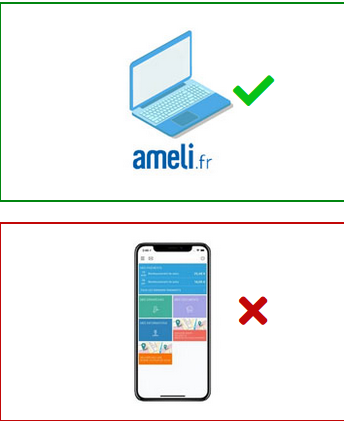 Rubrique «Mes paiements» 

puis «Participations forfaitaires et franchises»
17
06
Présentation du service médiation
18
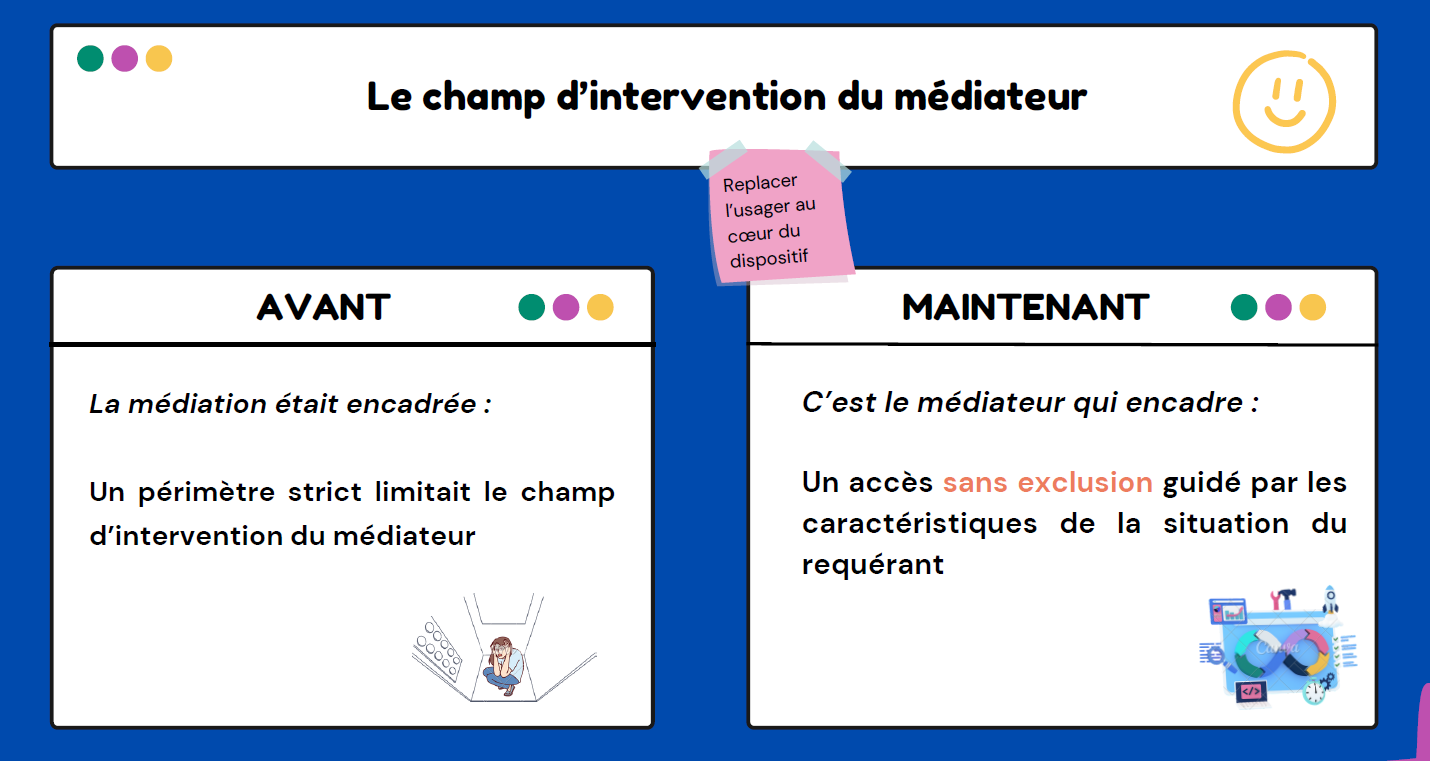 19
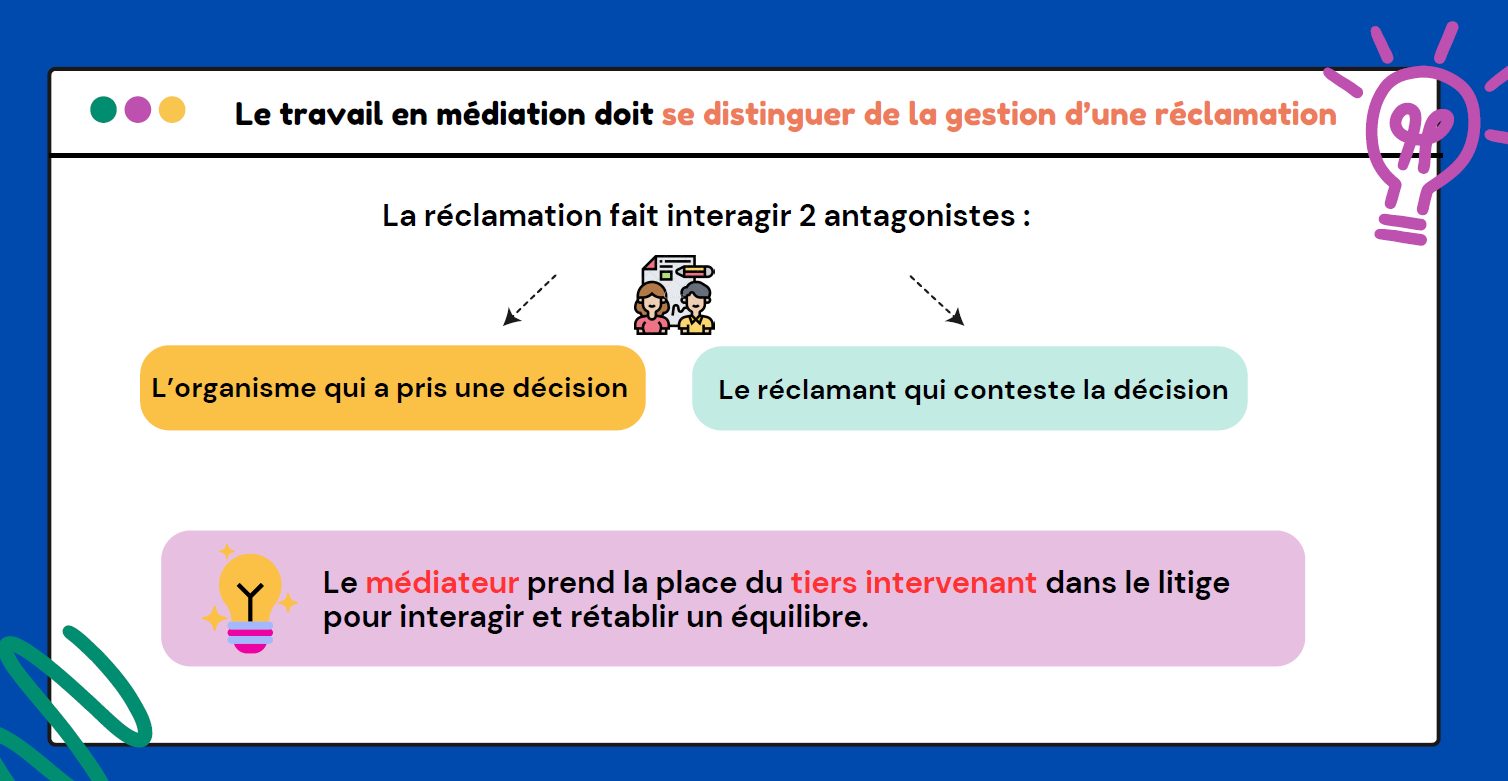 20
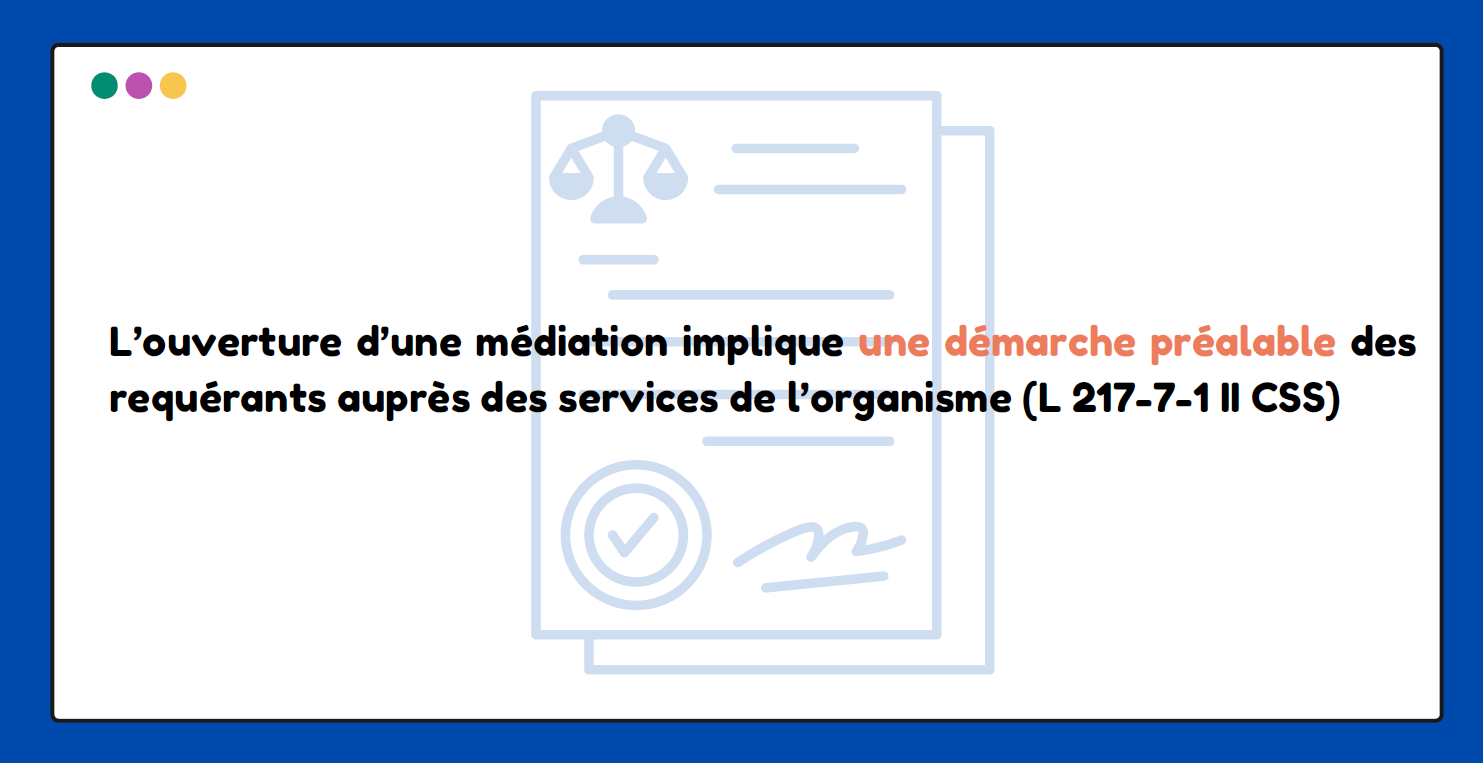 21
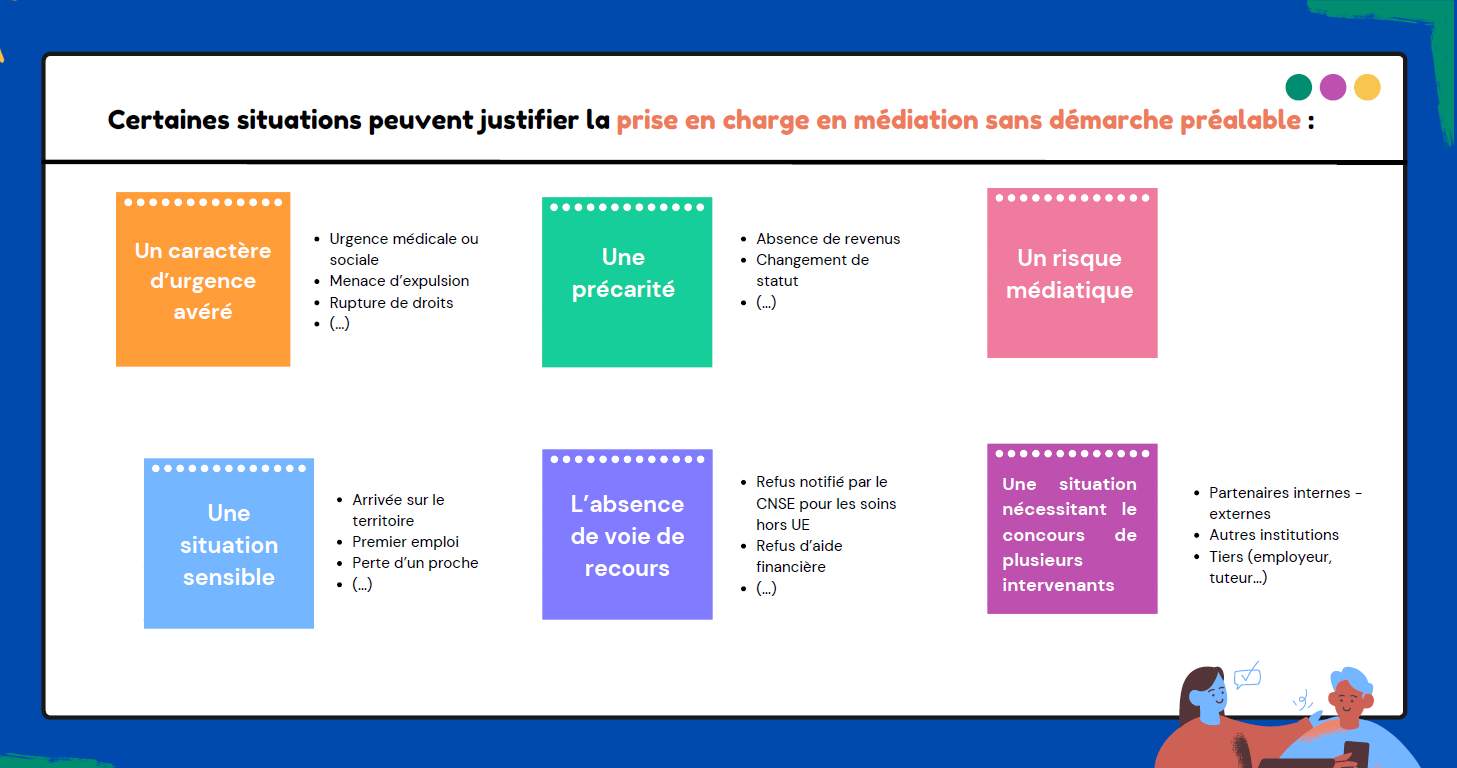 22
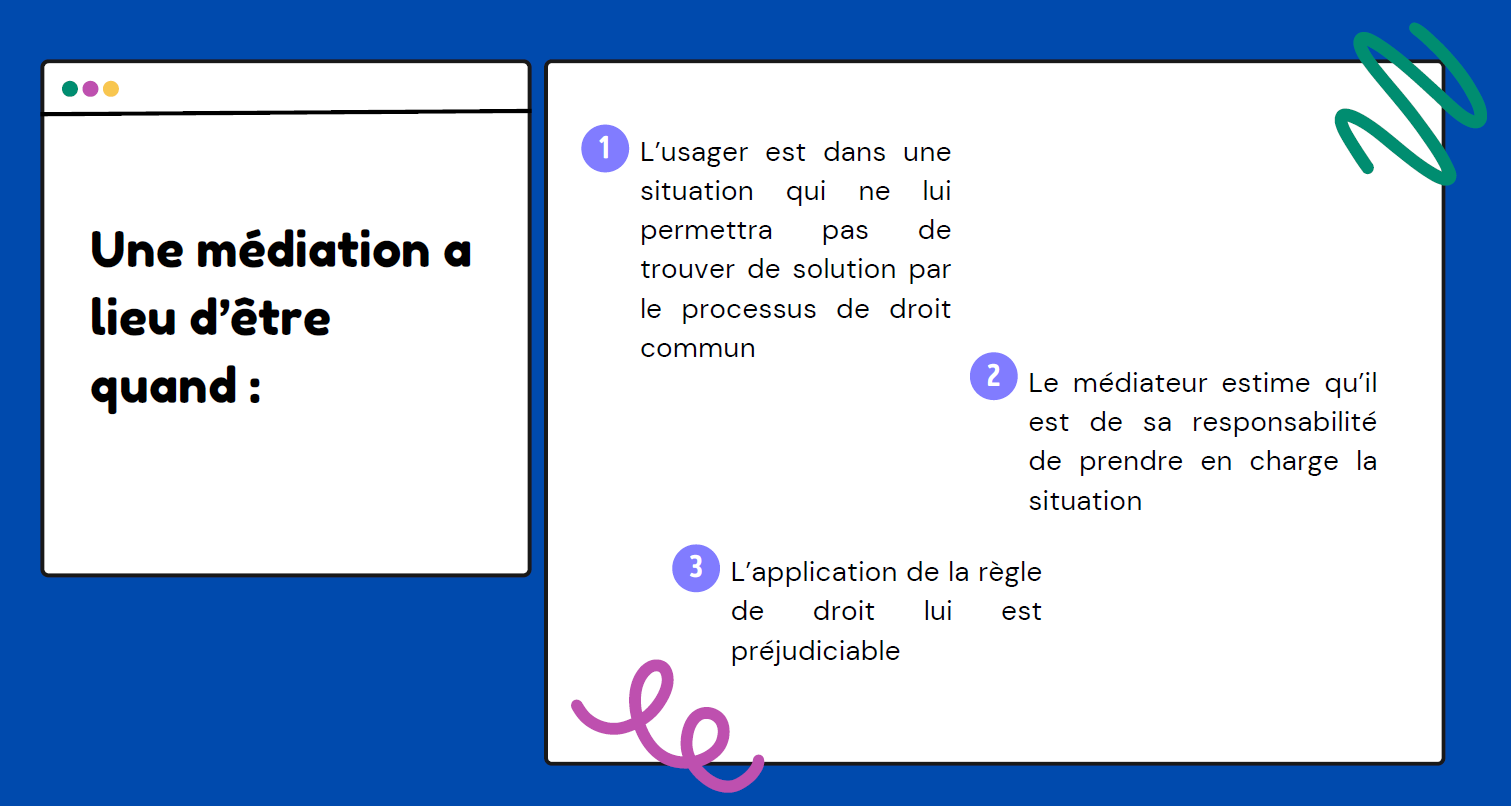 23
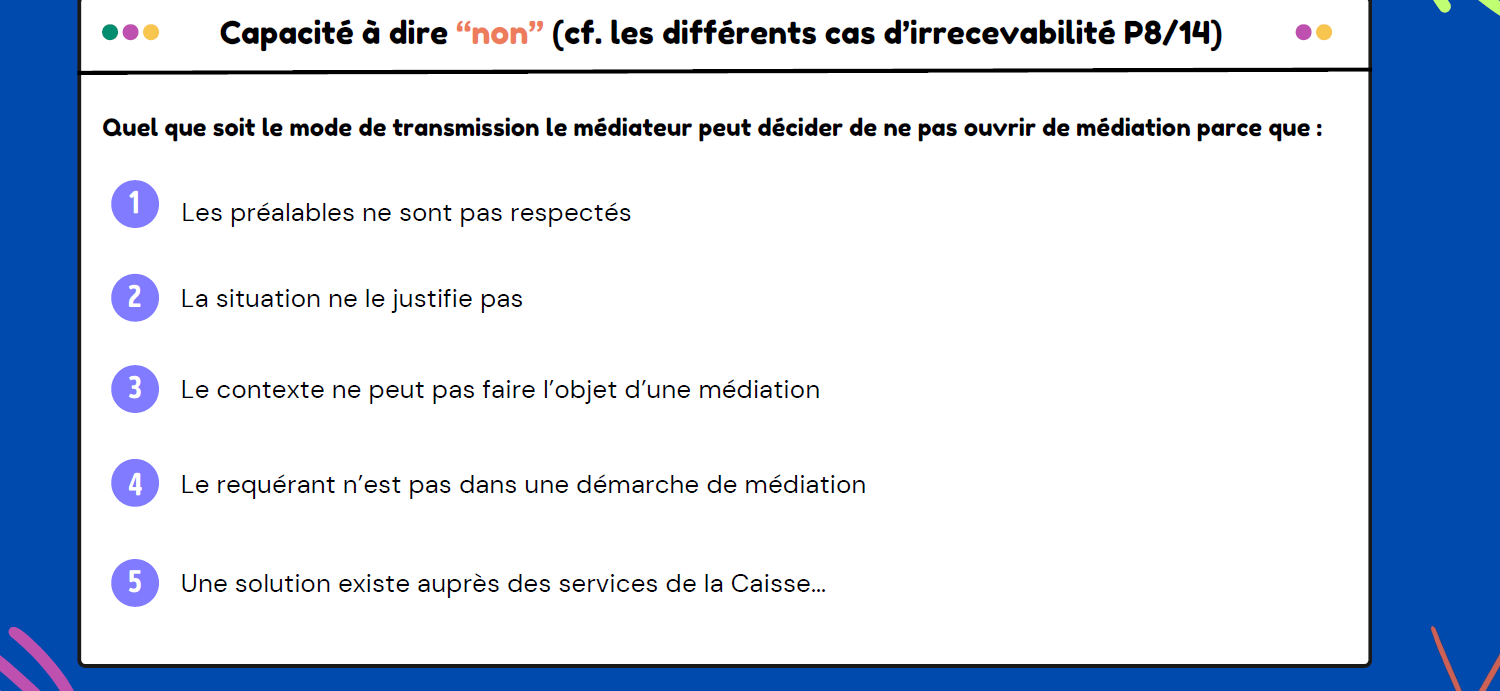 24
PARCOURS Attentionné lié à la perte d’un enfant
Intervention de la médiation dans plusieurs situations : 
Deuil périnatal : 
Perte d’un enfant au cours de la grossesse
Après la naissance et au cours de la première année
Perte d’un enfant à charge de moins de 16 ans

Objectifs : 
Action coordonnée avec la CAF et les services de la CPAM pour ne solliciter qu’une fois les informations nécessaires auprès des familles
Faire bénéficier les familles d’une prise en charge attentionnée globale de leur dossier (accompagnement dans les démarches, réduction des délais de traitement, retour sur la mise à jour ou le paiement réalisé)
Evoquer le congé de deuil
25
Les violences conjugales
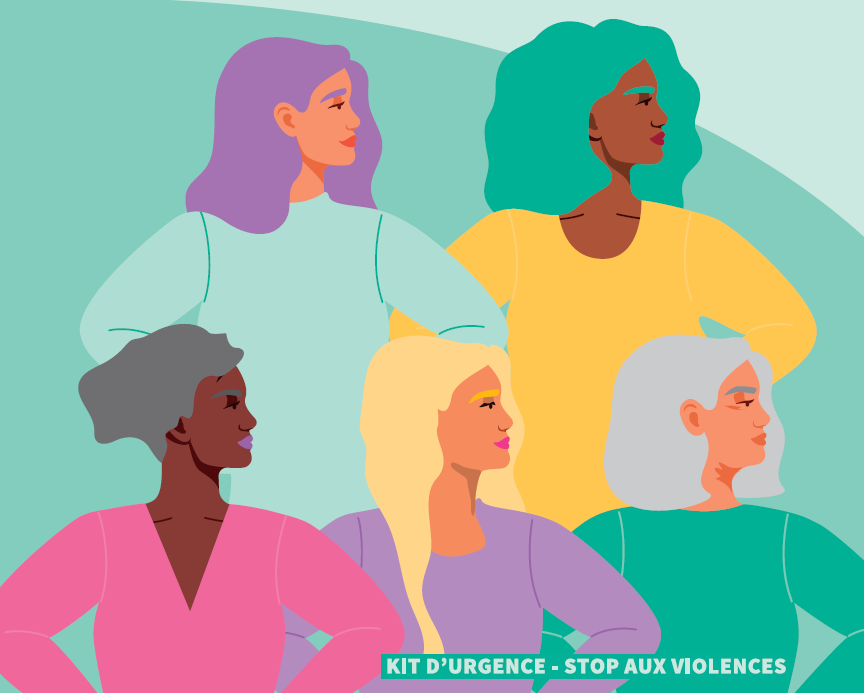 Intervention du service médiation dans des dossiers pour lesquels une situation de violence conjugale est signalée afin de faciliter les démarches de la victime de violences: 
Mise à jour du dossier
Suivi d’une demande en cours (C2S, indemnités journalières)
Demande de carte vitale…
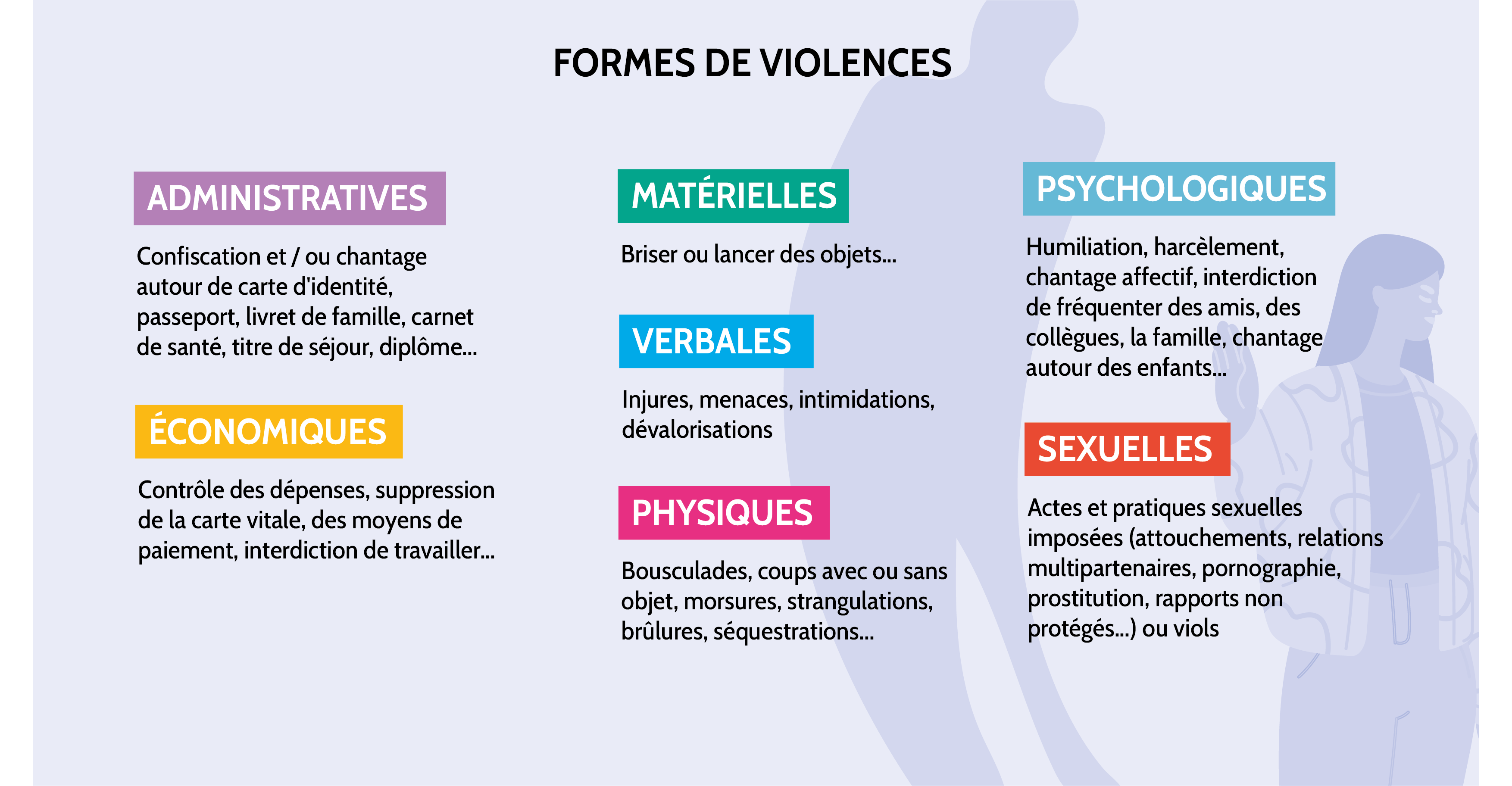 26
07
Ouverture de droits puma
27
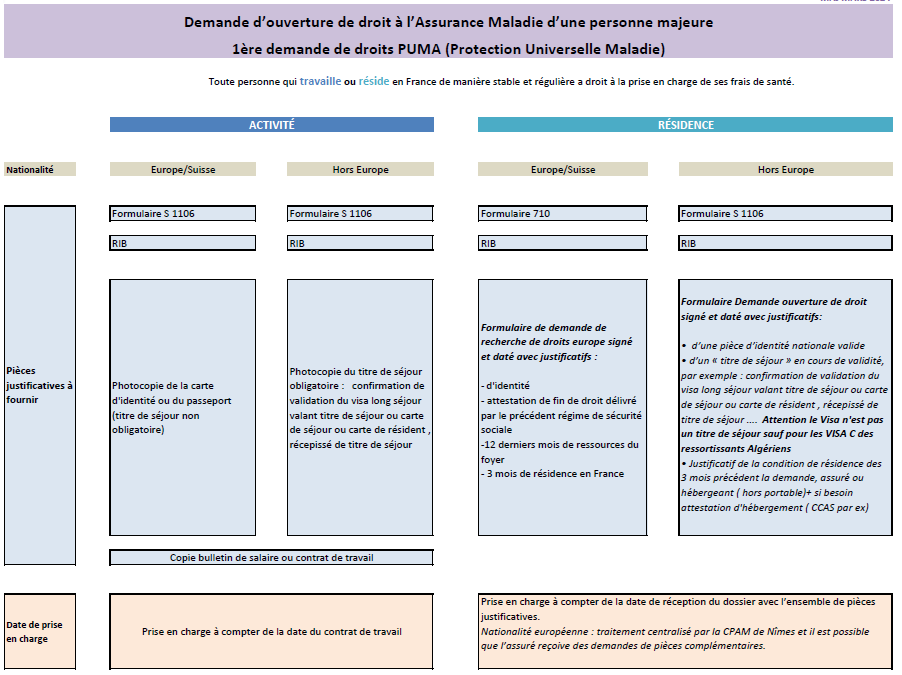 28
OUVERTURE DE DROIT
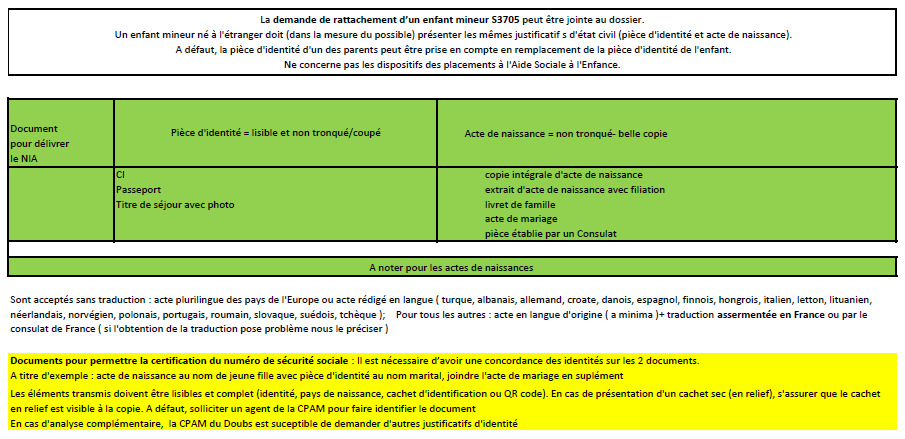 29
EXCEPTIONS aux conditions de résidence de 3 mois
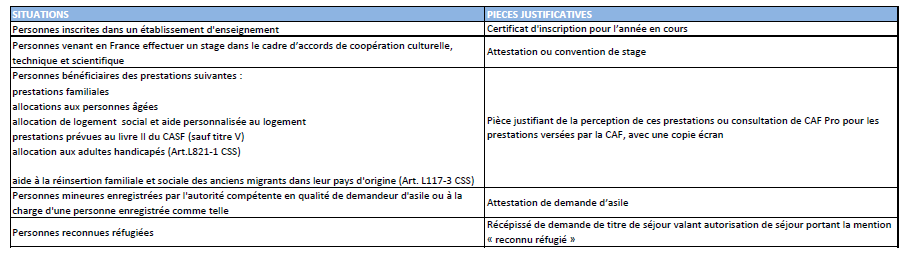 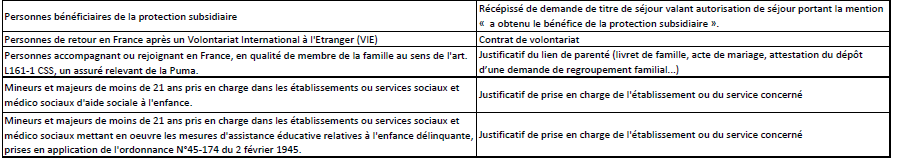 30
Informations complémentaires
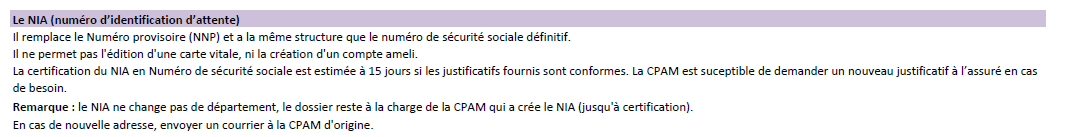 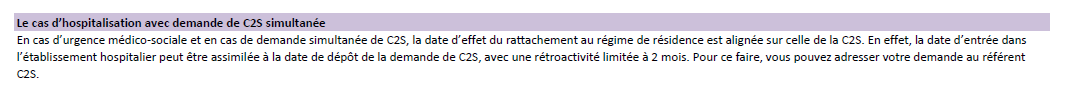 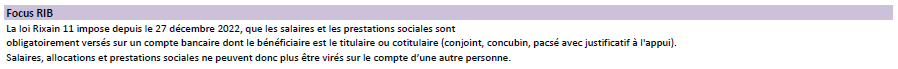 31
Ressortissants ukrainiens
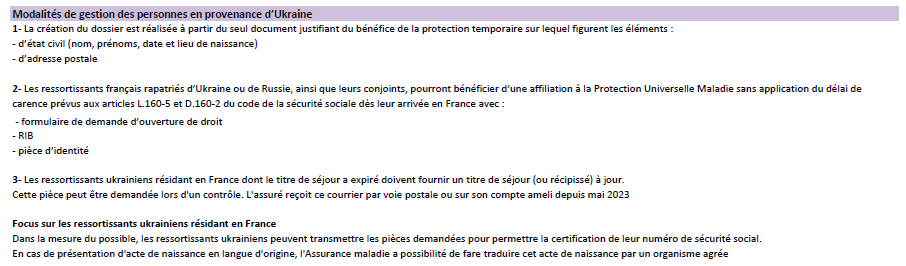 32
08
Appels à projets : replay du webinaire
33
Replay Webinaire APPels A PRojets
Replay du webinaire du 21 mars sur la page AAP du Kiosque : 
 
https://extranet.infocpam.fr/partenaires/appel-a-projet-2024/
Dates à retenir :
 
7/04/2024 : projets sur les actions de prévention et lutte contre les addictions

30/04/2024 : projets sur les actions financées par l’Action Sanitaire et Sociale
34
Questions ?

Replay et diaporama prochainement disponibles sur le Kiosque aux partenaires

https://extranet.infocpam.fr/partenaires/offres-aux-partenaires/
35
webinaire partenaires4 avril 2024merci de votre participation